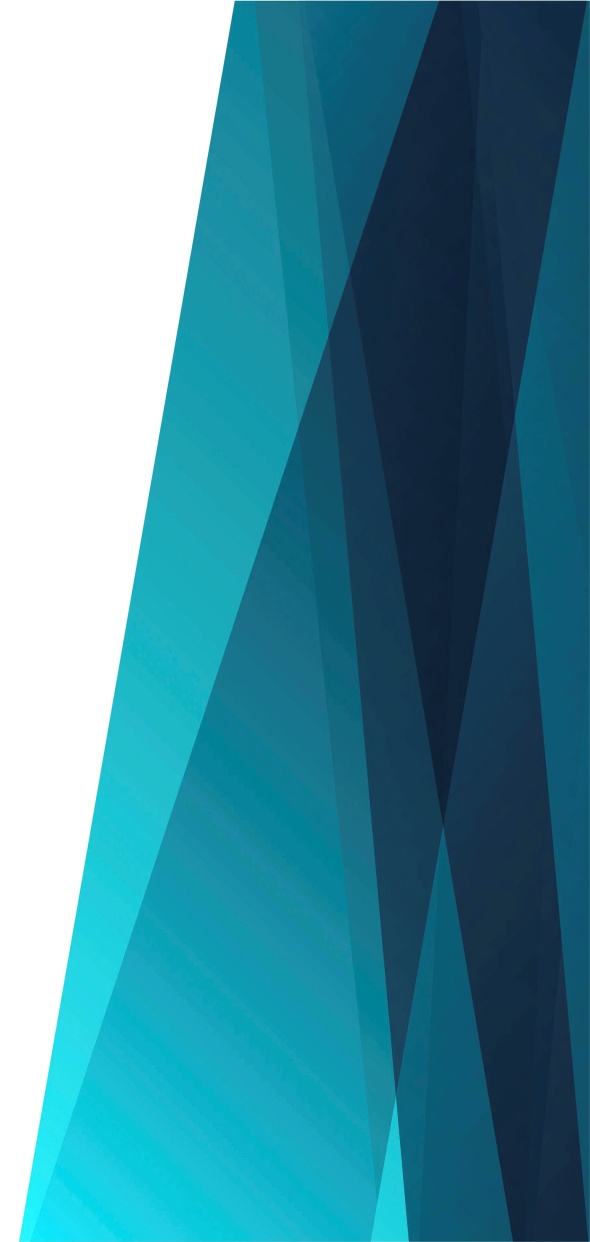 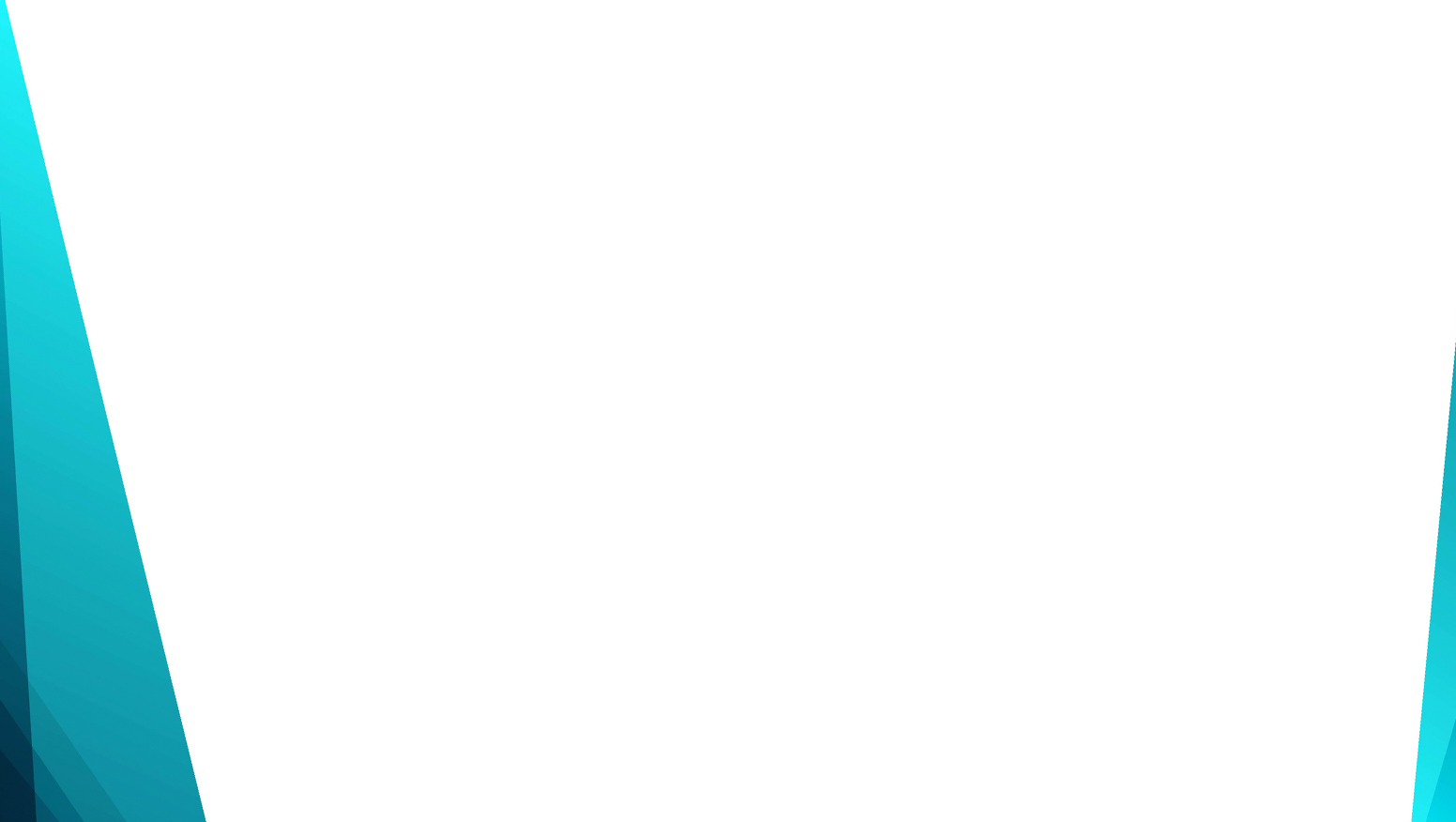 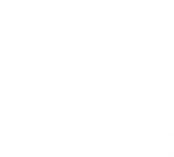 Спит спокойно Вифлеем
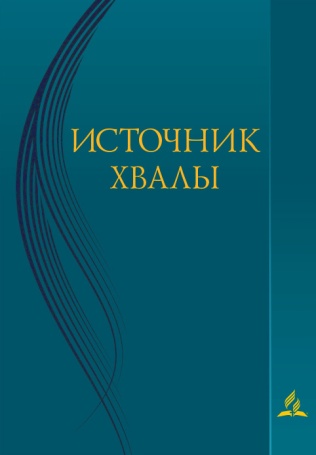 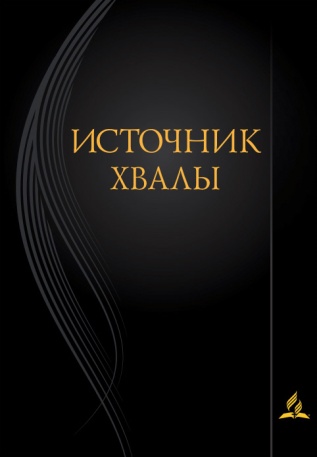 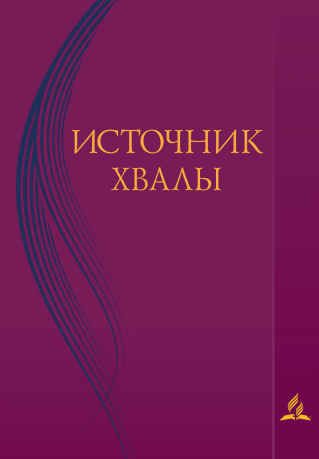 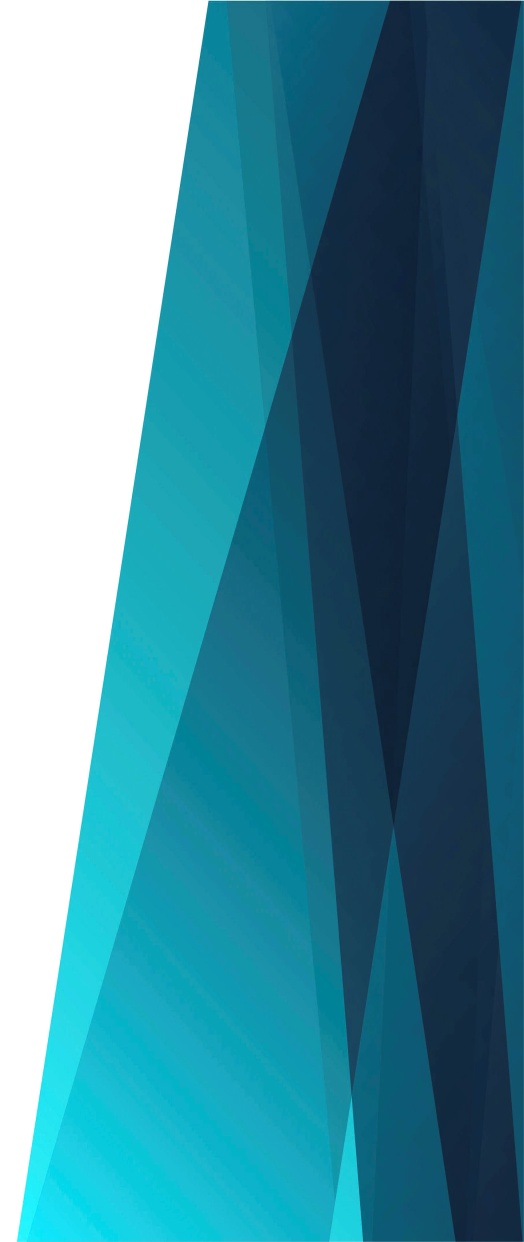 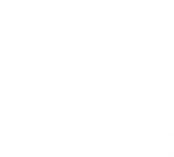 Спит спокойно Вифлеем,
Но горит небес простор:
В вышине над миром всем
Воспевает Божий хор.
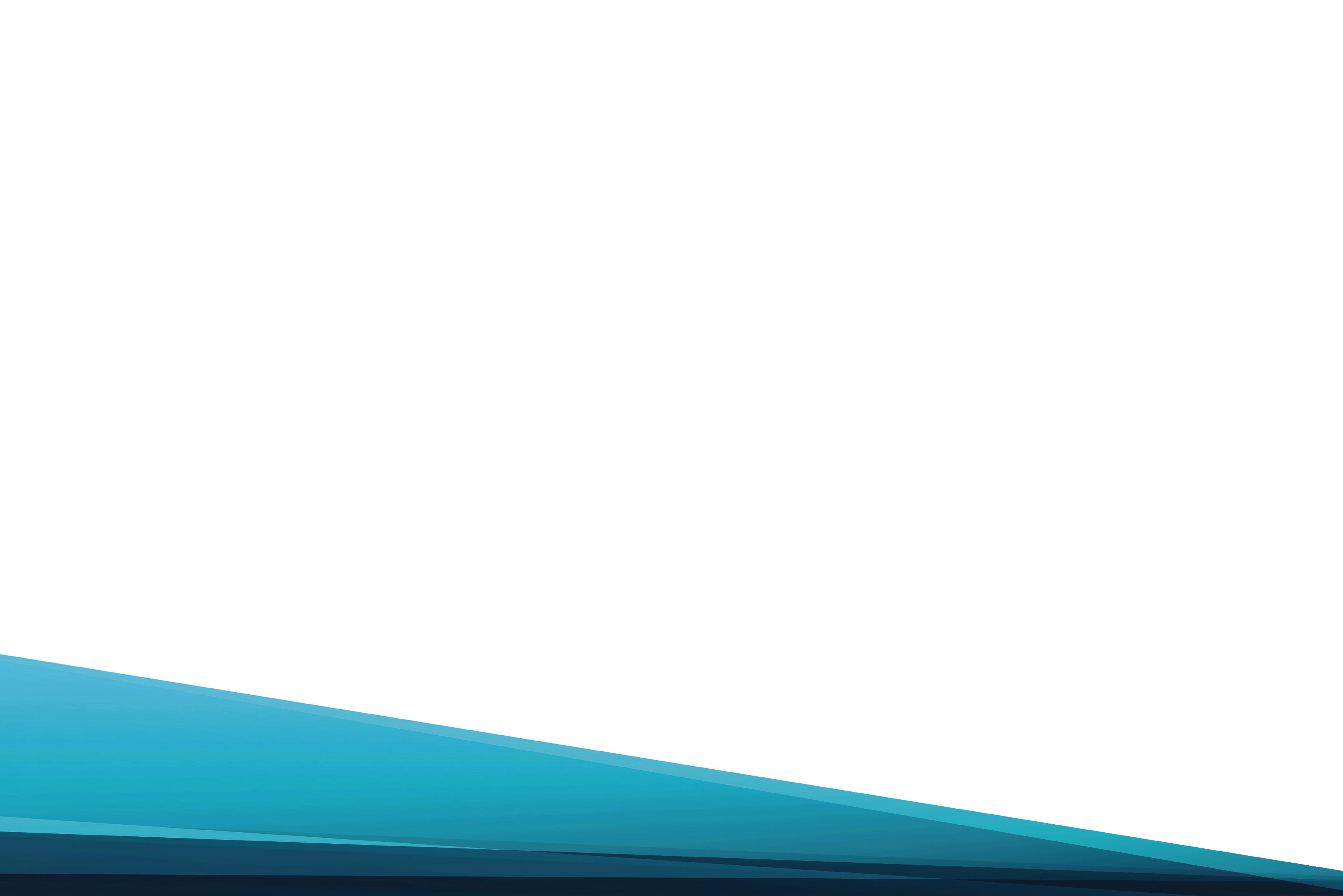 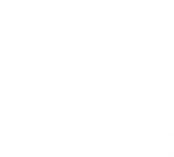 Слава! 
Богу в вышних слава!
Слава! 
Богу в вышних слава!
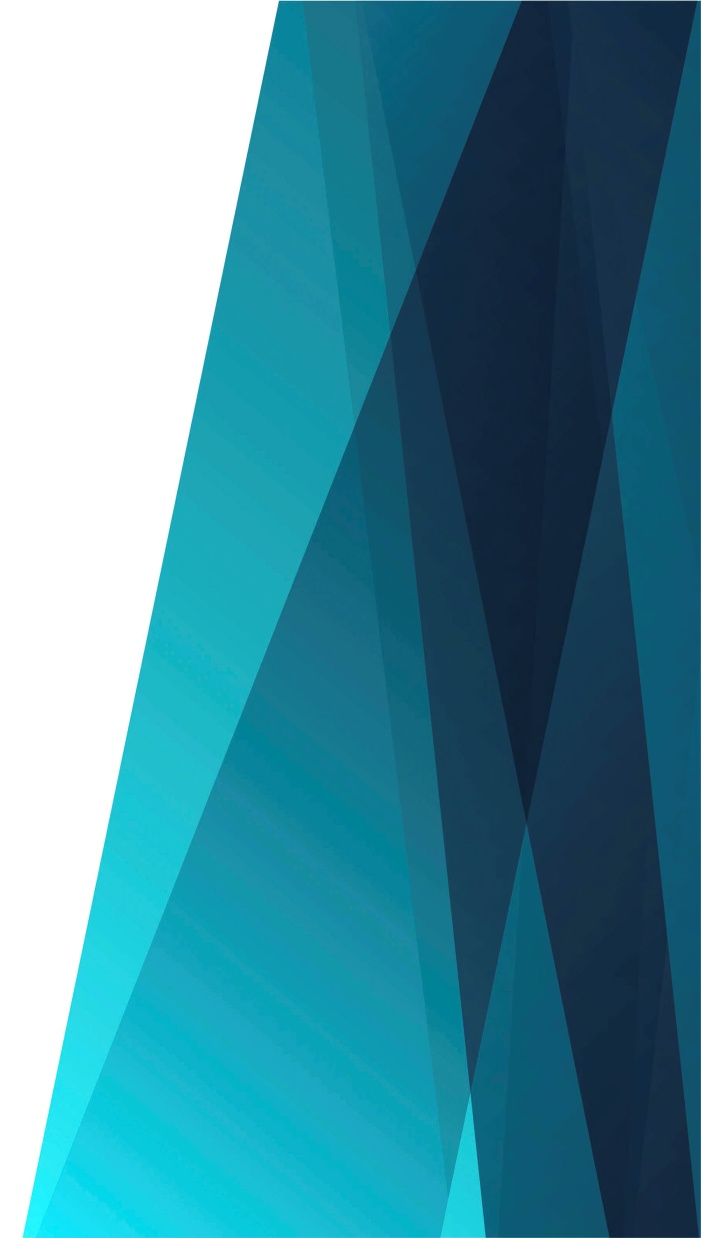 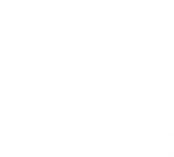 Но не спят лишь Пастухи,
И им ангел весть несет:
«Бог, прощающий грехи,
Вам Спасителя дает».
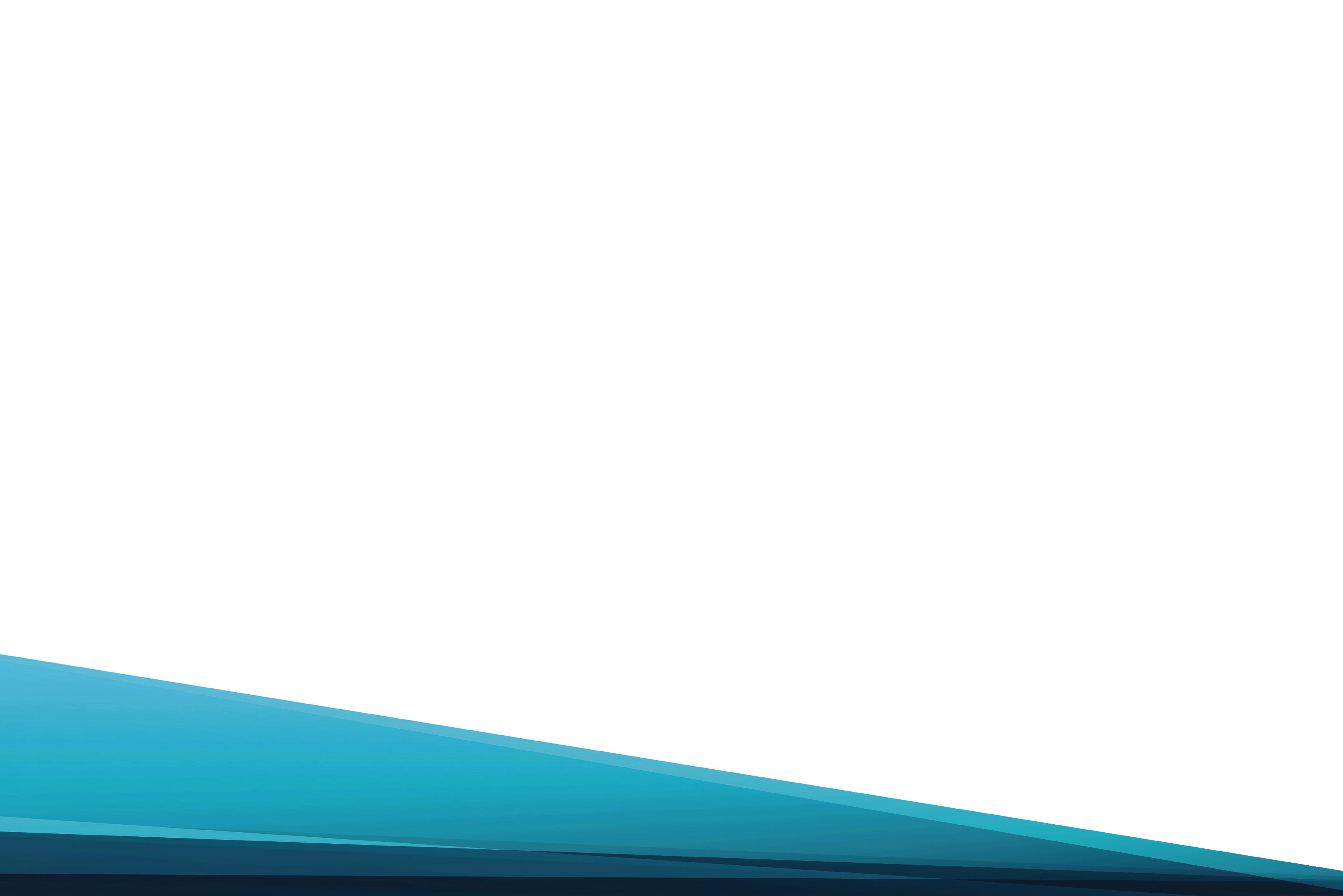 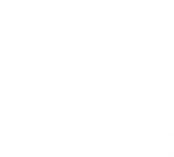 Слава! 
Богу в вышних слава!
Слава! 
Богу в вышних слава!
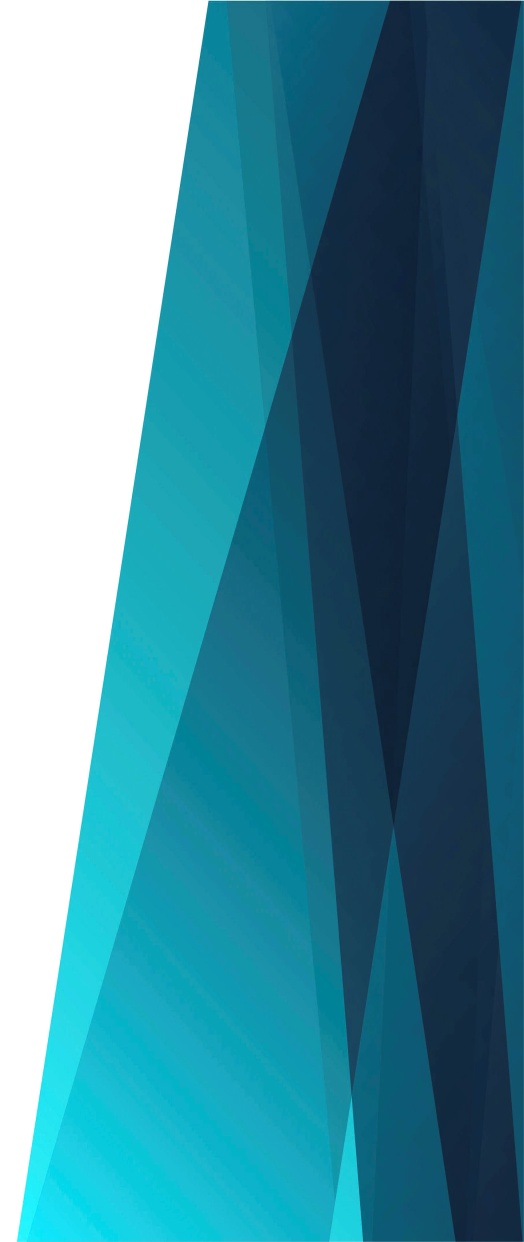 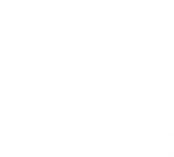 Пенье ангелов с высот
Оглашает небосвод.
Горы, лес и вся земля-
Все поют, Христа хваля:
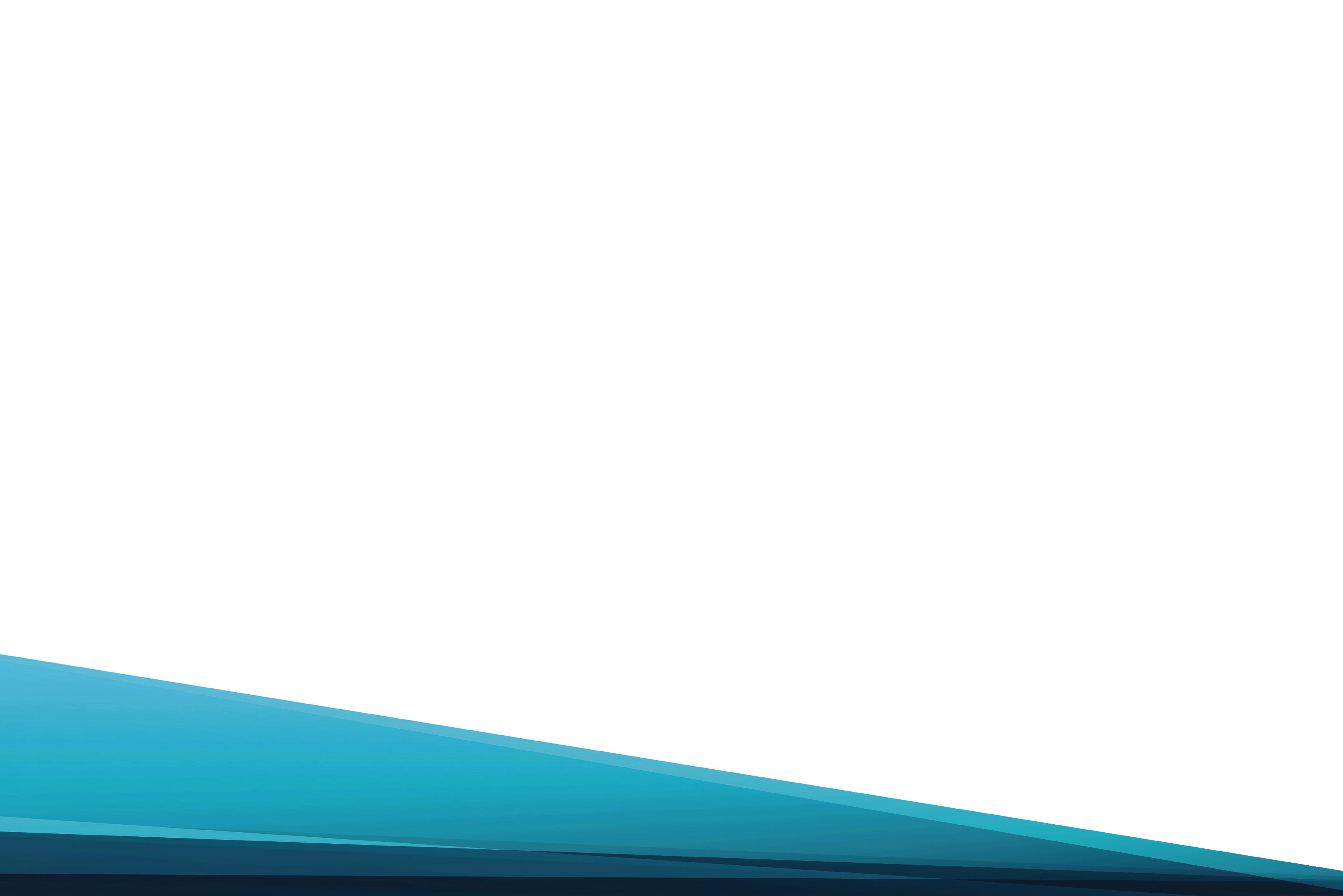 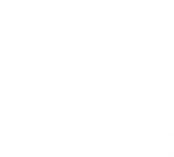 Слава! 
Богу в вышних слава!
Слава! 
Богу в вышних слава!